HABLEMOS DE... INVENTOS
¿POR QUÉ LA GENTE INVENTA COSAS?Justifica tu respuesta.
¿SABÉIS CUÁLES SON ALGUNOS DE LOS INVENTOS ESPAÑOLES?¿por qué pensáis que fueron inventados?
EL SUBMARINO (1888)
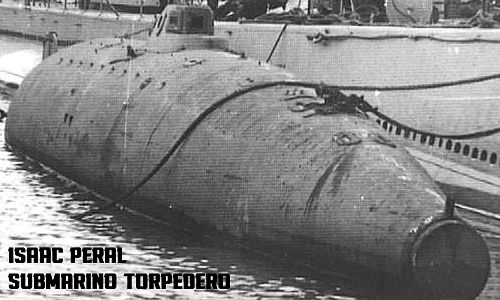 EL futbolín (Alejandro Campos Ramírez, durante la Guerra Civil)
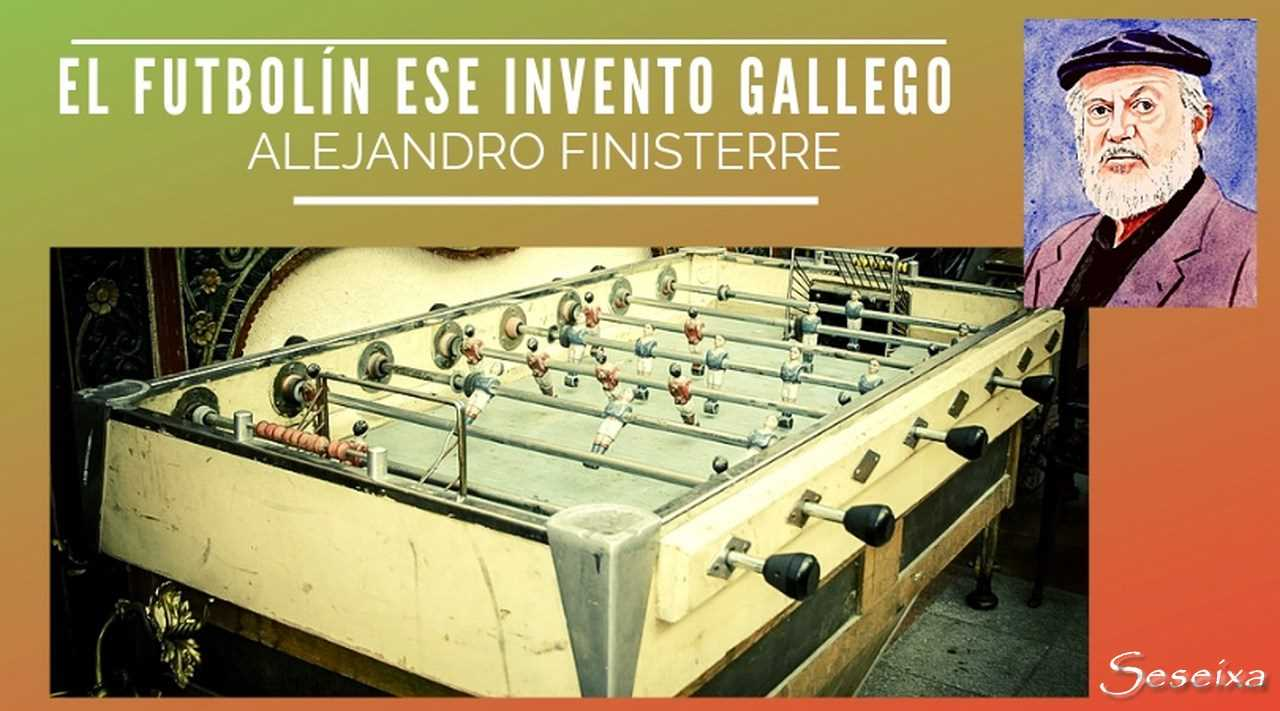 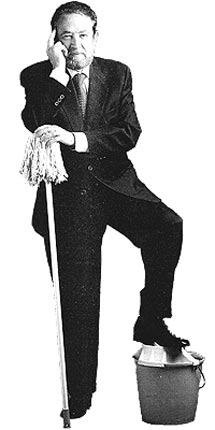 La fregona(Manuel Jalón, 1956)
La jeringuilla desechable (Manuel Jalón, 1975)
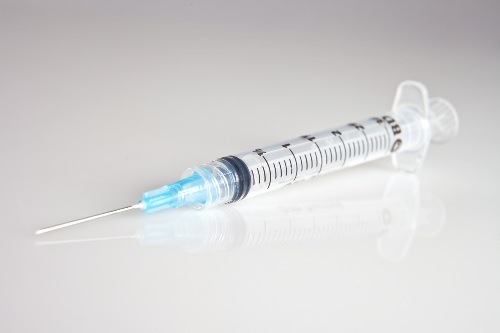 EL chupa chups (Enric bernat, 1958)
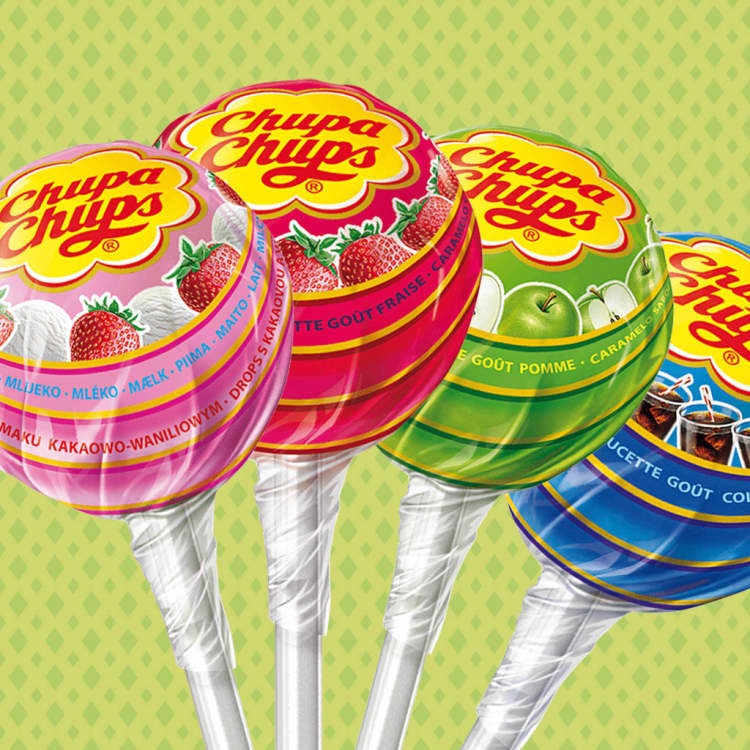 EL traje astronauta (Emilio Herrera, 1935
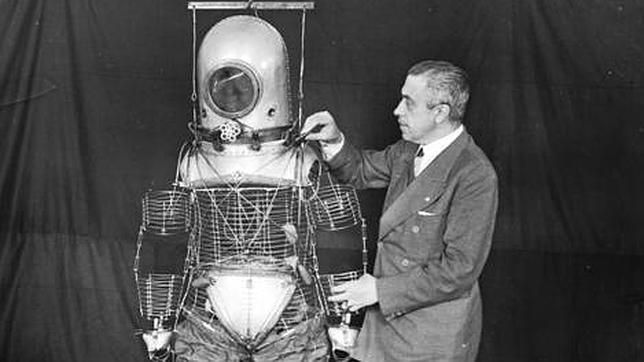 ¿CONOCÉIS ALGUNOS DE LOS INVENTOS TURCOS?
ACTIVIDAD A NIVEL INDIVIDUAL1) VAIS A INVENTAR ALGO ORIGINAL2) ¿PARA QUÉ SIRVE?3) ¿CÓMO ES?4) ¿DÓNDE SE UTILIZARÍA?5) ¿Por qué tendría éxito?6) ¿dónde podría comprarse? ¿cuál sería su precio?
Presentación de vuestros inventos a los compañeros